Mardi 28 avril
Lundi 27 avril
Gudule est incorrigible. Il a fait 5 erreurs dans sa dictée. Recopie-la en corrigeant les erreurs.
Ce mode de fonctionnement se retrouvent dans tout notre corps. Cela permet des mouvement aussi variés que se levé, marché où... sourire !

Fais des crochets pour repérer le sujet, le prédicat et les compléments circonstanciels. Souligne le verbe conjugué et écris son infinitif.
Maxence et Olivia jouent à cache-cache dans la cour. 

Recopie en choisissant le mot qui convient :
Le poème [ et / est ] long [ et / est ] difficile à apprendre.
Margaux [ a / à ] mangé une bonne glace [ a / à ] la pistache. 
[ Son / Sont ] père et sa mère [ son / sont ] très fiers de lui.
Transforme les phrases en changeant le sujet, comme demandé.
Marius sourit aux enfants.  Nous …
Le chien obéit à son maitre.  Les chiens…
Ils sont en retard.  Tu …
Pose et calcule les opérations :
11787 - 2980
269 x 66
50758 - 5489
Fais la somme des trois résultats et décode-la. Quel prénom trouves-tu ?
Complète la pyramide : chaque nombre est la somme des deux briques du dessous.
Ce Gudule ! Il a encore fait 5 erreurs dans sa dictée ! Recopie-la en corrigeant les erreurs.
Les muscle du squelettes travaille par paires, en opposition. Quand le premier muscle se contractent, le second ce relâche.

Fais des crochets pour repérer le sujet, le prédicat et les compléments circonstanciels. Souligne le verbe conjugué et écris son infinitif.
Sullivan distribue le courrier tous les matins vers 10 heures.

Poésie
Copie avec soin le poème ci-dessous (Naissances).

Naissances             de Marc AlynLe ciel retient son souffle à chaque vie qui prend.Pour lui, toute naissance est un évènement:Une étoile, un enfant, un faon, un éléphant,Baleine, écureuil, fleur, girafe ou froment.Tout retentit, sans fin dans l'univers immense,Et l'agneau étonné qui sur la paille danse,S'essayant à marcher pour la première fois,Compte autant que l'ainé dans le berceau des bois.Les anges, ce matin, comme des chats ronronnent,Se racontant, joyeux, la belle information:Sur la Terre, là-bas, pareille à une pomme,Près d'un ruisseau sans nom est né un hanneton.
Pose et calcule les opérations :
30651 - 1852
324 x 51
368558 - 32368
Fais la somme des trois résultats. Quel prénom trouves-tu ?

Recopie l’énoncé et résous le problème.
Le navire mesure 76 mètres de long. Son plus grand mât mesure 14 mètres de haut. Quel est l’âge du capitaine ?  

Combien y a-t-il de dizaines dans les nombres suivants :
372
8 569
17 754
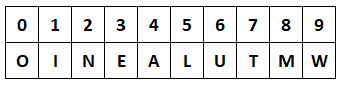 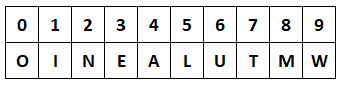 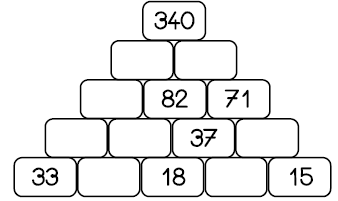 Jeudi 30 avril
Mercredi 29 avril
Gudule a fait 5 erreurs dans sa dictée ! Recopie-la en corrigeant les erreurs.
Léonard de Vinci à dessiner un sous-marin et des machine à voler après avoir étudié des poissons et des oiseau. Mais sont chef-d'œuvre reste la Joconde, tableau connu dans le monde entier.

Fais des crochets pour repérer le sujet, le prédicat et les compléments circonstanciels. Souligne le verbe conjugué et écris son infinitif.
Tôt le matin, le livreur commence son travail.
Réécris ces phrases en  utilisant le plus possible le pluriel.
La prairie est verdoyante.
Un sorcier effrayant lit dans un ancien grimoire.

Lecture : entoure le texte qui signifie que les chiens d’Aël et Yohan sont trempés jusqu’aux os. Entoure les indices qui t’ont permis de répondre.

Texte A : Aujourd’hui, il pleut des cordes sur toute la région. Aël et Yohan s’amusent, trempés jusqu’aux os. Leurs deux chiens les regardent depuis leur niche.

Texte B : Aujourd’hui, il pleut des cordes sur toute la région. Aël et Yohan s’amusent. Trempés jusqu’aux os, leurs deux chiens les regardent depuis leur niche.
Poésie : apprends la première strophe.
Pose et calcule les opérations :
1004 - 220
49 x 47
1143 - 298
Fais la somme des trois résultats et décode-la. Quel prénom trouves-tu ?
Recopie l’énoncé et résous le problème.
Pour se rendre à un mach, un club de supporter loue 12 bus. Chaque bus peut contenir 52 personnes. 
Combien de supporters peuvent se rendre au match ?
Gudule a fait 5 erreurs dans sa dictée ! Recopie-la en corrigeant les erreurs.
Léonard de Vinci était un savant prodigieux. Les dessins tirés de c’est carnets son les témoins de son extraordinaire don d’observateur et de son esprit inventif. Il à travailler dans des domaines aussi différent que l’anatomie, la mécanique, la géologie, la cartographie.

Recopie les mots soulignés et indique leur nature :
Les fourmis sont des travailleuses infatigables. Elles passent l’essentiel de leur courte vie à chercher de la nourriture, construire ou protéger leur fourmilière.
Range ces prénoms par ordre alphabétique
Maxence  Olivia  Logan  Margaux  Marius  Léa  Loann  Lilou  Mathis
Rédaction : Cette nuit, un pigeon voyageur m’a réveillée(e)Pose et calcule les opérations :
19063 - 3396
837 x 31
10713 - 821
Fais la somme des trois résultats et décode-la. Quel prénom trouves-tu ?

Recopie l’énoncé et résous le problème.
En France on a vendu 2 250 000 voitures en 2010, soit 19 200 de moins qu’en 2009.
Combien de voitures ont été vendues en 2009 ? 

Continue les suites (4 nombres) : 
32 351 ▪ 32 251 ▪ 32 151 …
9 964 ▪ 9 974 ▪ 9 984 …
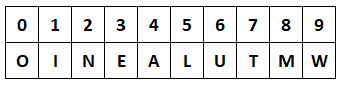 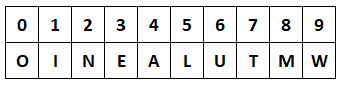